Організація бухгалтерського обліку страхових компаній
Підготувала 
Студентка 4 курсу ЗНУ
Групи 3595-2
Полякова Катерина
Бухгалтерський облік у страховій діяльності має певні особливості. Йому притаманні особливі бухгалтерські рахунки, особливі фінансові операції, а також те, що окремі стандарти (положення) бухгалтерського обліку, що затверджені Міністерством фінансів України, на страхову діяльність не розповсюджуються.
Термінологія
Страхування - це вид цивільно-правових відносин щодо захисту майнових інтересів громадян та юридичних осіб у разі настання певних подій (страхових випадків), визначених договором страхування або чинним законодавством, за рахунок грошових фондів, що формуються шляхом сплати громадянами та юридичними особами страхових платежів (страхових внесків, страхових премій) та доходів від розміщення коштів цих фондів.
Страховий платіж (страховий внесок, страхова премія) - це плата за страхування, яку страхувальник зобов’язаний внести страховику згідно з договором страхування.
Термінологія
Страховиками визнаються фінансові установи, які створені у формі акціонерних, повних, командитних товариств або товариств з додатковою відповідальністю згідно з Законом України "Про господарські товариства" з урахуванням особливостей, передбачених цим Законом, а також одержали у встановленому порядку ліцензію на здійснення страхової діяльності. Учасників страховика повинно бути не менше трьох. Страхова діяльність в Україні здійснюється виключно страховиками - резидентами України.
Страхувальниками визнаються юридичні особи та дієздатні громадяни, які уклали із страховиками договори страхування або є страхувальниками відповідно до законодавства України.
Предметом безпосередньої діяльності страховика може бути лише:
страхування, 
перестрахування;
фінансова діяльність, пов’язана з формуванням, розміщенням страхових резервів та їх управлінням.
Відповідно до ст. 30 Закону № 85
"страхові компанії (страховики) повинні створювати страхові резерви, достатні для майбутніх виплат страхових сум і страхових відшкодувань".

З урахуванням цього, Планом рахунків передбачений рахунок 49 "Страхові резерви". Цей рахунок має такі субрахунки:
492 "Резерви із страхування життя";
493 "Частка перестраховиків у технічних резервах";
494 "Частка перестраховиків у резервах із страхування життя";
495 "Результат зміни технічних резервів";
496 "Результат зміни резервів із страхування життя";
497 "Результат зміни резервів незароблених премій"; 
498 "Результат зміни резервів збитків".
Організація бухгалтерського обліку і звітності в страхових компаніях України базується на вимогах, загальних для всіх суб’єктів підприємницької діяльності. 

Ці вимоги викладені в Законі України «Про бухгалтерський облік та фінансову звітність на Україні» від 16.07.99 № 996-ХІV, а також у наказі Міністерства фінансів України «Про затвердження Плану рахунків бухгалтерського обліку та Інструкції про його застосування» від 30.11.99 № 291.
Страхові компанії України здебільшого використовують у своїй діяльності журнально-ордерну форму бухгалтерського обліку.

Зазвичай використовують такі журнали-ордери: 
«Каса», 
«Поточний рахунок», 
«Підзвітні особи», 
«Розрахунки по заробітній платі», 
«Інші операції». 

Кількість і характер журналів-ордерів, необхідних для забезпечення якісного бухгалтерського обліку, визнача­ють головні бухгалтери страхових компаній на свій розсуд.
Рис. 1. Схема документообігу при застосуванні журнально-ордерної форми бухгалтерського обліку в страхових компаніях.
Задача
Приклад 1
Розглянемо три варіанти (див. табл.1) відображення у бухгалтерському обліку надходження страхових платежів:

1) коли договір страхування набуває чинності з моменту надходження першого внеску;
2) коли договір страхування набуває чинності з указаної у ньому дати;
3) отримання страхових платежів до набрання чинності договору страхування.
Задача
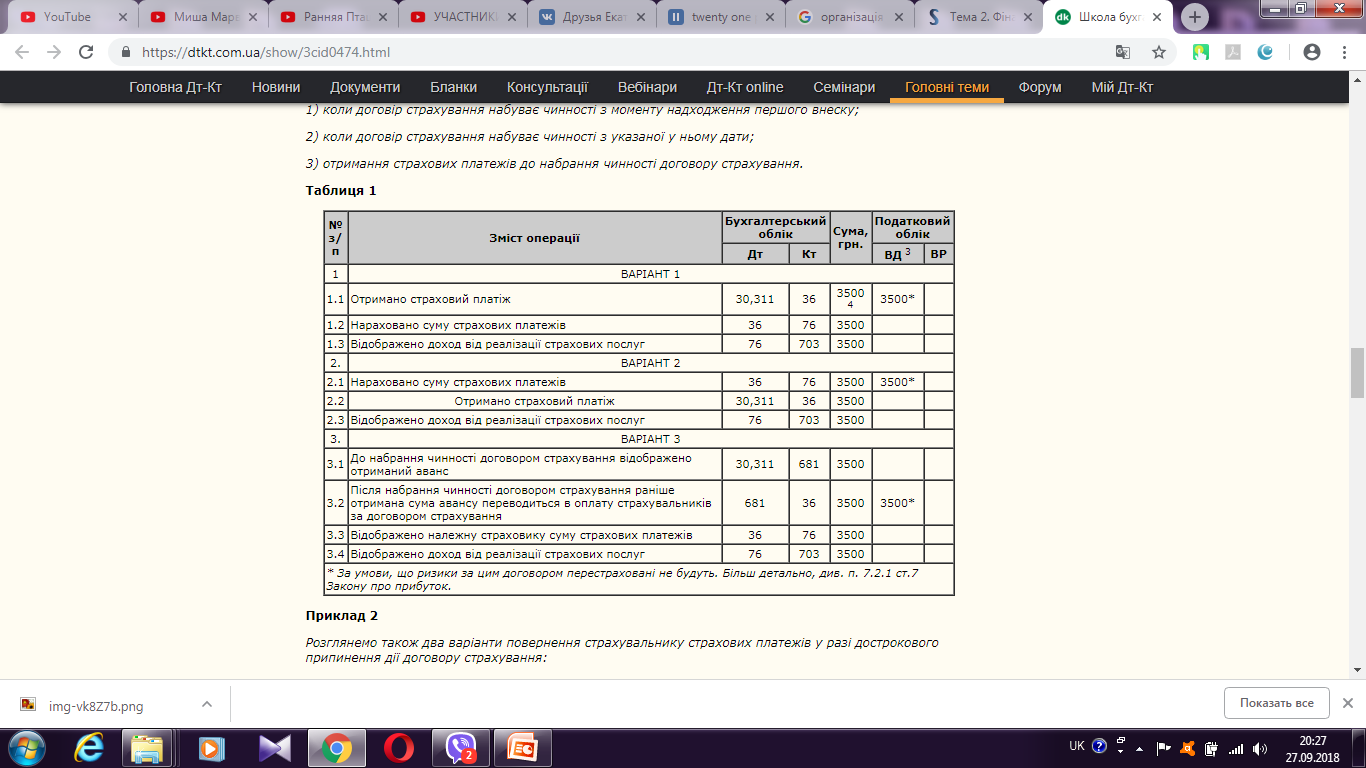 Дякую за увагу!